McCormick Foundation Civics ProgramTeaching with Controversy
Service Learning
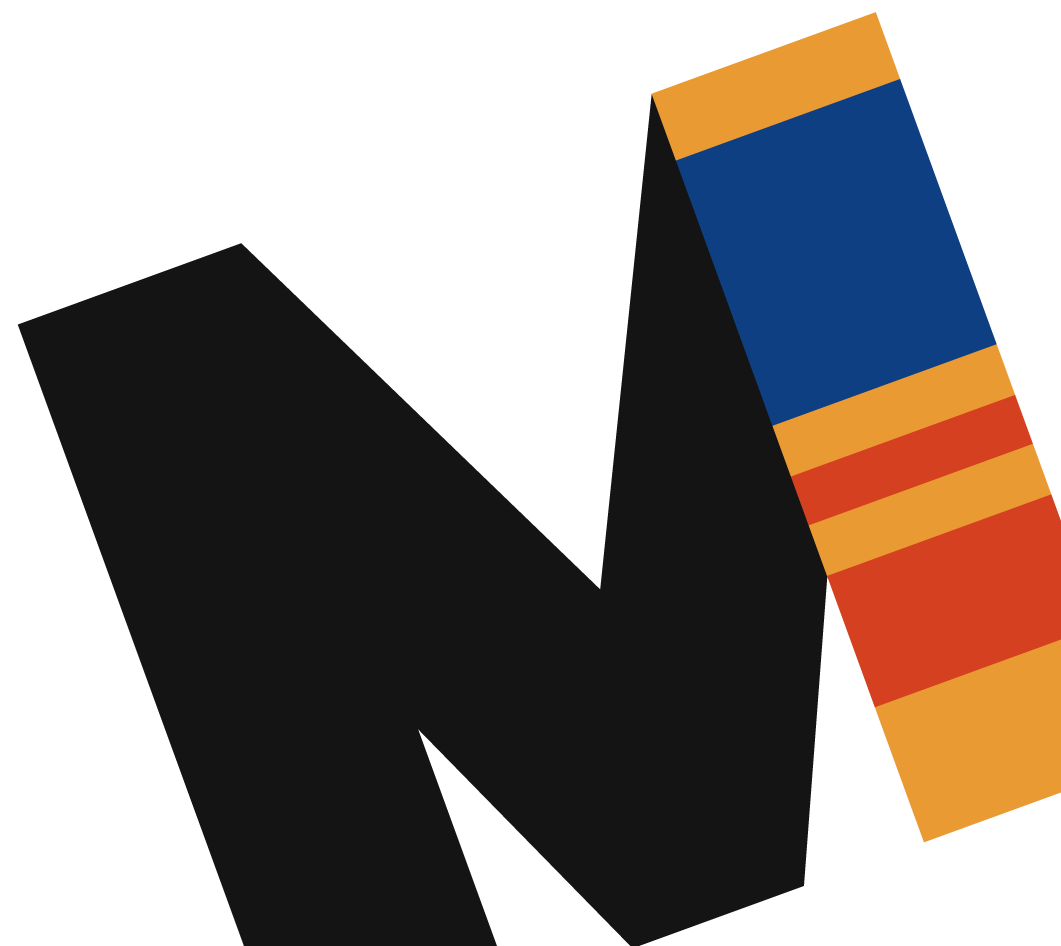 Danielle EstlerProfessional Development Manager

Janice Belzowski
Professional Development Coordinator
McCormick Foundation Civics ProgramCivic Reflection
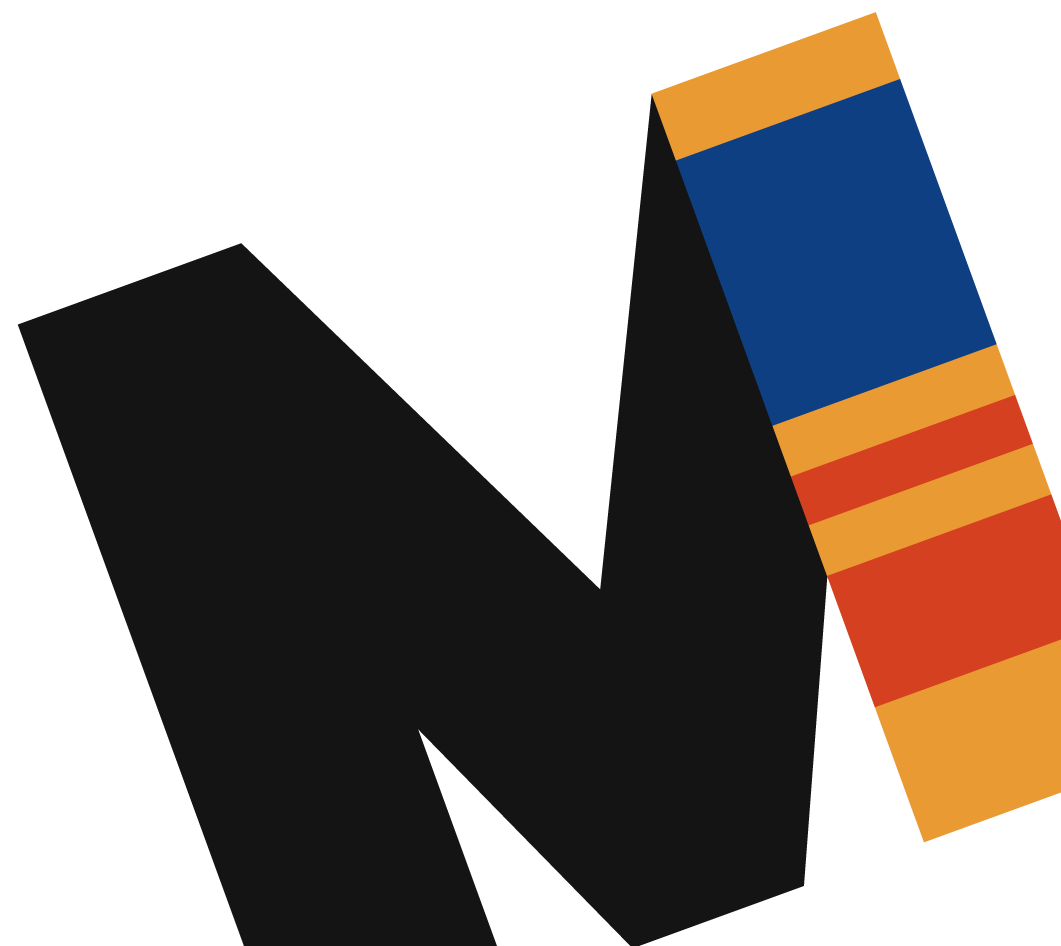 About Civic Reflection
What is civic reflection?
In a nutshell, civic reflection is reading, thinking and talking with each other about our life in community and four fundamental human activities that nourish that life: giving, serving, associating and leading. 

What happens in civic reflection?
Groups of people gather in a hospitable way for conversation about a short reading that raises fundamental questions about some aspect of their civic activity. As people read and talk, they draw on their experiences and values to understand the text, and they draw on the ideas, questions and values illuminated by their conversations to think about their real-life civic activities and challenges.

What are some likely results?
  Improved relationships with participating colleagues, characterized by greater tolerance of differences and a stronger sense of common purpose.
  Greater conviction about the importance of civic activity.
  New and richer ways of conceptualizing and talking about the values in civic activity.
  Heightened commitment to and understanding of a group's mission.
- From the Project on Civic Reflection
About Civic Reflection
What kinds of groups will this be helpful to?
In our experience, civic reflection can be helpful to any group of civically engaged people, from staff and trustees of a single organization, to philanthropic or nonprofit leaders, to donors and volunteers in a common geographical area or field of work, to young people exploring the call to service or their relations to their neighbors and neighborhood. The possible audiences for civic reflection are as numerous as the ways in which citizens give… serve… lead… and associate. 

What distinguishes civic reflection from other kinds of reading and discussion programs, issues forums and study groups?
First, civic reflection is organized around basic questions about civic activity such as, Whom do we serve? What do we expect of those we serve? To whom are we accountable? 

Second, conversations about a group's activities are framed by a reading in literature or nonfiction that is somewhat removed from the direct experience of the members.
- From the Project on Civic Reflection
CIRCLE Working Paper 33:The Impact of Participation in Service-Learning on High School Students’ Civic Engagement
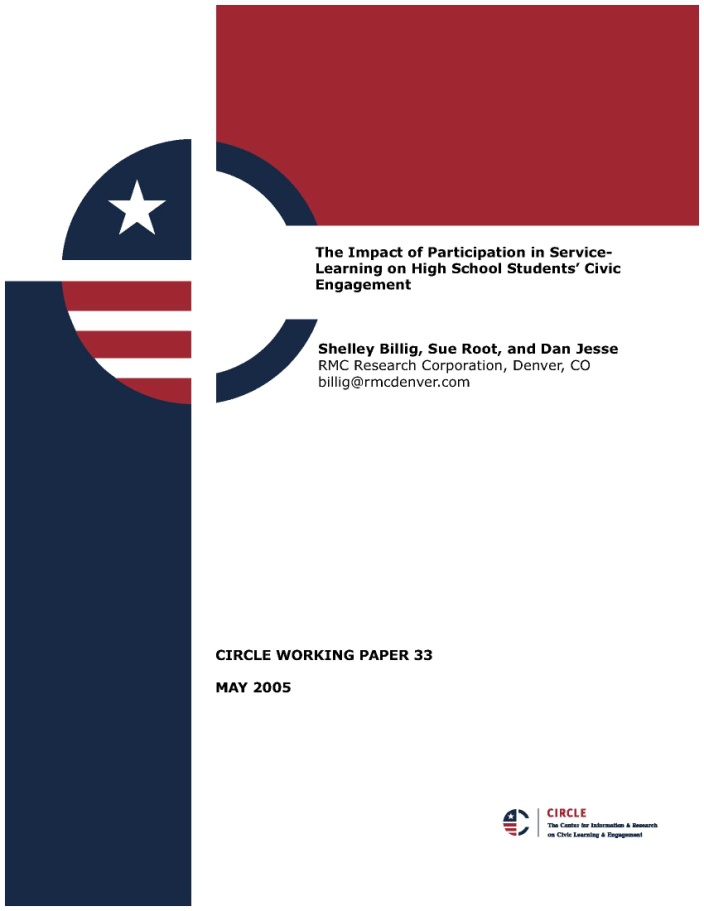 What are some highlights from the study?


Was there anything you found surprising in their analysis?


What are some of the limitations of this study?


What does the research reveal about the field of service learning?
Chapter 8: Cooperative Learning
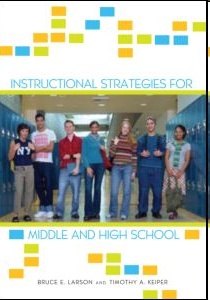 What are essential elements of cooperative learning?


Where are those elements of cooperative learning found in service learning?
Chapter 11: Student Directed Investigation
What are some characteristics of student-directed learning?


What is Constructivism? What are some beneficial learning outcomes of Constructivism? 


What are some challenges of Constructivist Teaching? What are some criticisms of Constructivism?


From Bransford, Brown and Cocking’s research summary (2000), what are three implications for teachers to consider when utilizing student directed investigation?
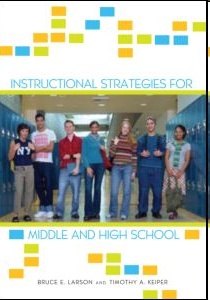 Roots of Service Learning
Historical Roots:
Character Building
Economic Development 
Social Justice
American Dream (Hochschild and Scovronick’s The American Dream and the Public Schools - 2003) 
“New America” - globalization, specialization, technology, information, centralization, gentrification

Philosophical Roots:
Alfred North Whitehead The Aims of Education and Other Essays (1929) - Rhythm, Vitality, Thoroughness 
John Dewey - Experiential education, Reflection, Interaction
Existentialism - age-appropriateness, self-expression, choice, good faith, authenticity and self-knowledge; existential moment
Michael Mangan
Service Learning Project Director
The Center: Resources for Teaching and Learning
McCormick Foundation Civics ProgramService Learning & the Civic Mission of Schools
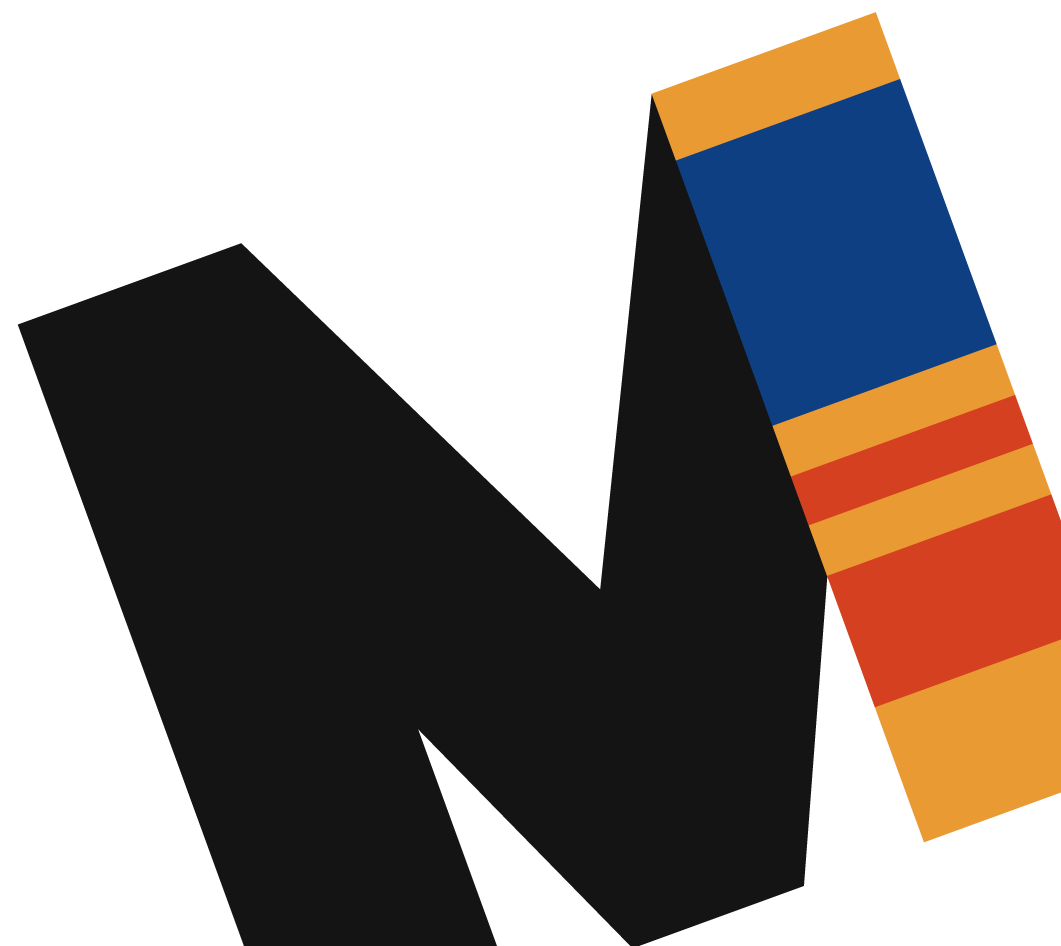 Mike Mangan - Eisenhower High School, Blue Island
	
Bill Weeks - Al Raby School for Community and Environment, Chicago

Mary Ellen Daneels - Community High School, West Chicago
McCormick Foundation Civics ProgramService Learning in Practice
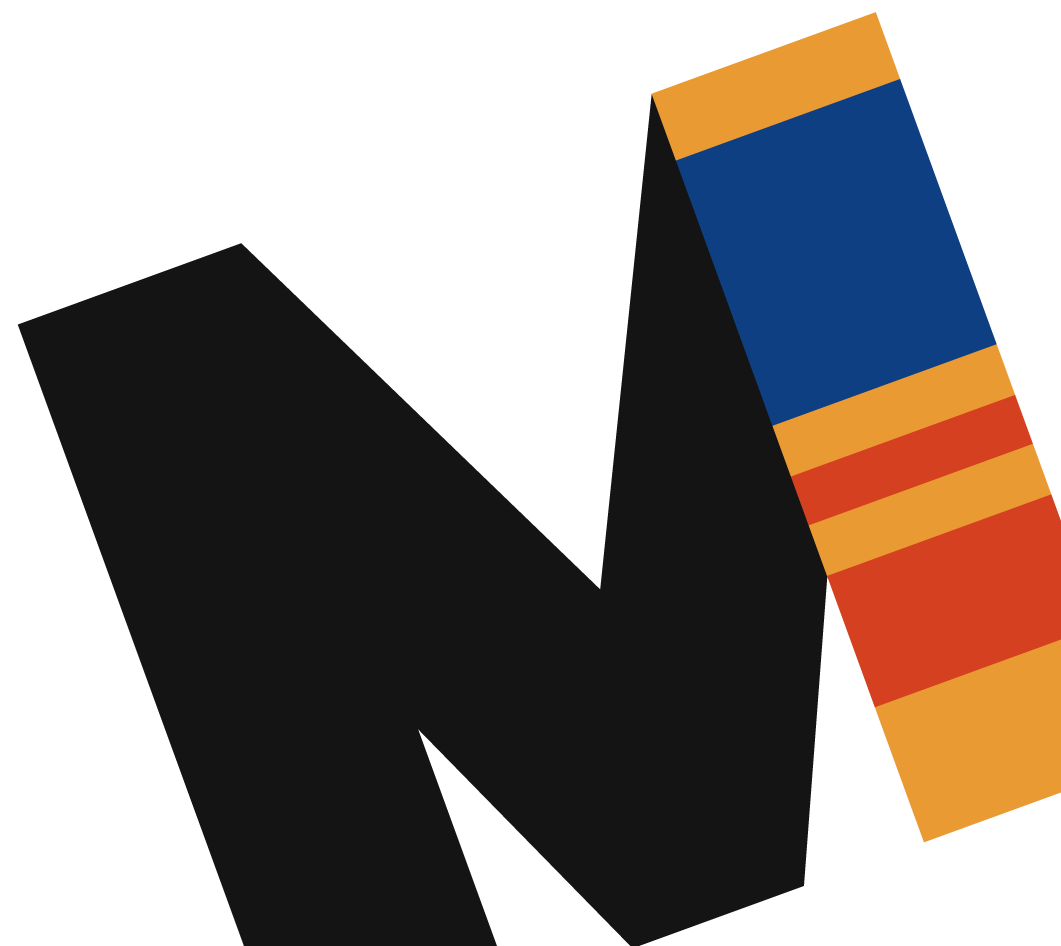 Al Raby School for Community & Environment
Al Raby School for Community & Environment
Raby is a Chicago Public School on the west-side of the city.
Ethnic makeup is 95% African American, 3.5% Hispanic, .5% Caucasian. 
Named after the Civil Rights leader – Albert Raby, who lead the Chicago Freedom Movement in the 1960’s.
The school is seven years old.
98% of the student population is at or below the national poverty level.
Al Raby 3545 West Fulton Blvd, Chicago
Al Raby School for Community & Environment
Al Raby Gay/Straight Alliance (ARGSA) was founded 3 years ago from a request by the Assist. Principal and the support of the Principal. 

In year 2 students wanted to participate in the National “Day of Silence” at the school to bring anti-lgbt violence to the attention of the faculty, staff and community.
Harvey Milk – 1st openly gay elected official. Slain while serving as City Supervisor of San Francisco, California.
Al Raby School for Community & Environment
Last year, the student’s of ARGSA organized a three pronged approach to the “Day of Silence”. 
Our students attended a full day training session by Illinois Safe Schools Alliance on How best to organize your “Day of Silence” day. 
Students sent letters to faculty telling them of the event and educating on the issues. 
Creating a visual display on LGBT violence in America.
Al Raby School for Community & Environment
The night before the event, 
students filled the school cafeteria with 3’ x 6’ posters of some of the more infamous cases of anti-lgbt violence.
Students pledged to remain silent in the halls, cafeteria and classrooms unless teachers asked them to explain.
Gay victims of the Nazi Holocaust
Revictimized by the U.S. Government after the war.
Al Raby School for Community & Environment
The day of the event, 
ARGSA students wore t-shirts and duct tape across their mouths into classrooms. 
A separate space was set up in the school lunchroom for participating students to go for debriefing and decompressing.
Faculty and staff were open to bringing the event up in their classes
Al Raby School for Community & Environment
Students from Al Raby were seen walking around the cafeteria to read the numerous posters and discussions were overheard about what the whole day meant. 

At the next staff meeting, the ARGSA was applauded by the faculty and several faculty members reported that they were moved by the experience. 

Many of the students at Raby still have not made the connection.
Signs from Fred Phelps group at the funeral of a fallen American soldier.
Al Raby School for Community & Environment
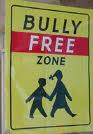 Since then, we in education throughout the U.S.  have seen a rash of teen suicides attributed to anti-lgbt suicides. 

Our faculty and staff took a stance and posted “The Trevor Hotline” phone number in all of the classrooms and posters stating “This is a LGBT Safe Space” on their classroom entrances.
Service Learningby Mary Ellen Daneels, CHS, West Chicago, IL
Never doubt that a small group of thoughtful, committed citizens can change the world. Indeed, it's the only thing that ever has." ~Margaret Mead ...
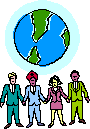 Service learning allows students to:
Apply academic, social and personal skills to improve their community.
Make decisions that have real, not hypothetical results.
Grow as individuals, gain respect for peers and increase civic participation.
Develop as leaders who take initiative to solve problems, work as a team and demonstrate their abilities while and through helping others.
Service Learning has four components
Research:  What is the problem?
Action:  Address the problem
Reflection:  Is it working?  What have I learned?
Demonstration:  Show others what you did and explain effectiveness.
Research
Surveys
Interviews
Field Studies
Case Studies
Literature
Action
Research
Advocacy
Direct Action
Indirect Action
Reflection
Journals
Evaluation
Rubric
Peer Listening
Demonstration
Press Release
Web Site
Presentation
Brochure or booklet
Paper
West Chicago Community High School
The Spiraling Curriculum Leading to Effective Citizenship
Freshmen Year:  Geography
What role do I play in the global community?
Sophomore Year:  World History
How does modern history affect the world?
Junior Year:  United States History
What does it mean to be an American?
Senior Year:  United States Government
What does it mean to be an effective citizen?
Elective:  Community Leadership
What does it mean to be an effective citizen in the global community?
Example of Service Learning
Student Activity Project
Student Activity Project
The School Board made it a goal of the school to have every student participate in at least one club, sport or activity
Students in activities tend to have more school spirit.
Students in activities tend to have a more positive school experience (belonging).
Activities help students build resumes for college and post-high school
Students in activities tend to have better grades (academic success).
Activity Project Step One
Survey Sponsors to find out more about activities
Survey Freshmen to find out what they are interested in
Analyze surveys
Individual Freshmen Follow-up:  letter, phone call, e-mail
Counselor Follow-up
Step Two
Upper class surveys to find out why students do or do not participate
List successful strategies and obstacles
Have an Activity Symposium to report findings to presidents and captains
Give list of possible recruits to activities
Have Activity Fair before homecoming to give freshmen information
Step Three
Report findings to school board
Report action plan to school board
Is 100% participation realistic?
PARD?
Preparation
Action
Reflection
Demonstration
Surveys, Interviews, Guest Speakers
Symposium, Activity Fair, Individual Follow-up
Individual Follow-up, Activity Follow-up, Counselor Follow-up
School Board
Service Learning is NOT
Volunteerism:  you must understand why and evaluate your success
Criticism:  research without a plan of action
Civic Mission Coalition  “Democracy Schools”
Formal Instruction in U.S. government, history, law and democracy using interactive methods and opportunities to apply learning to “real life” situations
Discussion of current events that students view as important to their lives; discussion puts formal civic instruction in context of current political issues
Service Learning:  research, advocacy, direct action, indirect action
Student Voice in school governance
Places to start
RDA materials
Project Citizen from the Center for Civic Education; SL curriculum for elementary, middle school and high school
The World We Want documentary about Project Citizen around the world
Center on Congress at Indiana University; The Importance of Citizen Participation learning modules look for “Individuals who Made a Difference” based on Stephen Frantzich book Citizen Democracy
The Center for Civic Education; Representative Democracy in AmericaProgram 6
National Conference of State LegislaturesAmerica’s Legislators Back to School Program
Places to start
Faces of Freedom from the McCormick Foundation
Constitutional Rights Foundation Civic Action Project
The Complete Guide to Service Learning by Cathryn Berger Kaye
Learn and Serve America www.servicelearning.org
Youth Leadership InitiativeDemocracy Corps
Sources
Project on Civic Reflection http://www.civicreflection.org/

The Civically Engaged Reader, edited by Adam Davis and Elizabeth Lynn. Great Books Foundation with support from the Project on Civic Reflection.

Billig, Shelley, Root, Sue and Jesse, Dan. 2005 “Working Paper 33: The Impact of Participation in Service-Learning on High School Students’ Civic Engagement” CIRCLE  Available Online: http://www.civicyouth.org/PopUps/WorkingPapers/WP33Billig.pdf

Learn and Serve America’s National Service-Learning Clearinghouse http://www.servicelearning.org/

Illinois Board of Education Curriculum & Instruction - Service Learning http://www.isbe.net/curriculum/service_learning/html/students.htm

National Youth Leadership Council http://www.nylc.org/

Dewey, John. Democracy and Education. The Free Press (1916)

Dewey, John. Experience and Education. Kappa Delta Pi (1938)

Morris, Van Cleve. Existentialism in Education. Waveland Press (1990)

Whitehead, Alfred North. The Aims of Education and Other Essays. The Free Press (1929)

Hochschild, Jennifer and Scovronick, Nathan The American Dream and the Public Schools Oxford University Press 2003

Tyack, David and Hansot, Elisabeth Managers of Virtue, Public School Leadership in America, 1820-1980 BVasic Books 1982

Kahne, Jospeh and Westheimer, Joel “In the Service of What? The Politics of Service Learning” Phi Delta Kappan 1996

Constructivism as a Paradigm for Teaching and Learning http://www.thirteen.org/edonline/concept2class/constructivism/index.html